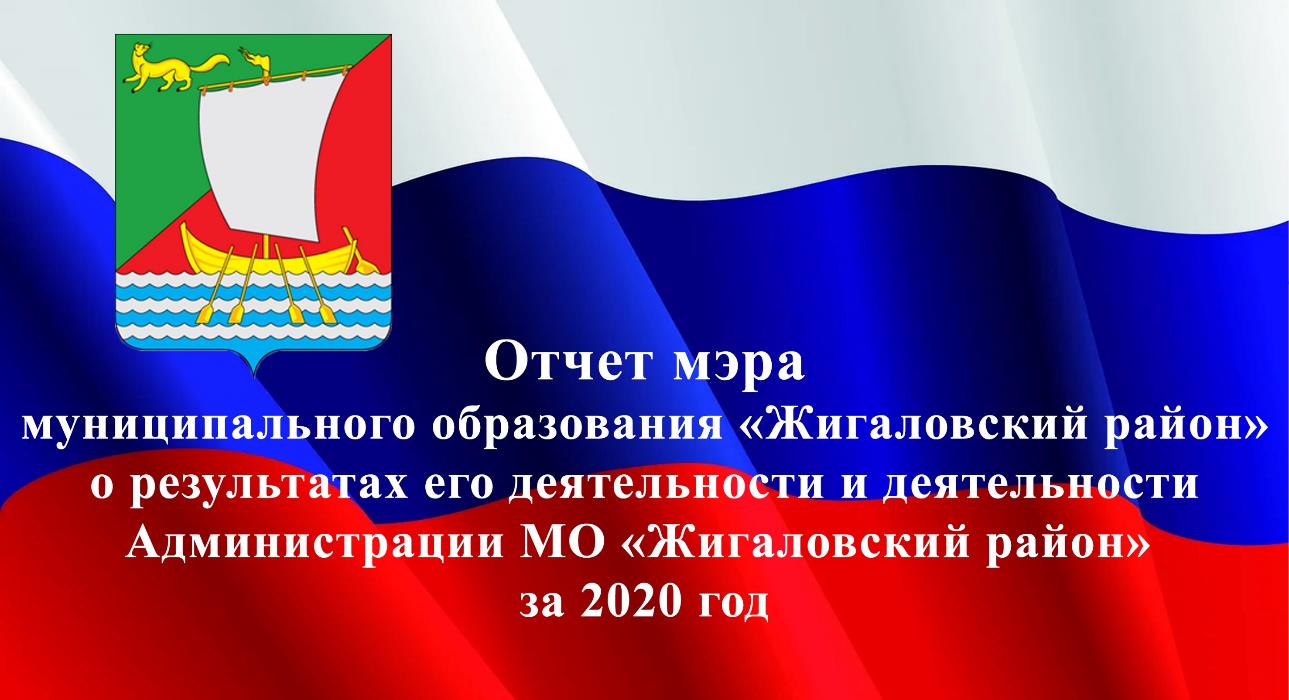 Численность населения (чел.)
Миграционная убыль населения (чел.)
Выручка от реализации продукции, работы, услуг (млн. руб.)
Выручка от реализации продукции, работы, услугна душу населения (руб/мес.)
Средняя заработная плата по годам (руб.)
Средняя заработная плата по годам (руб.)работников бюджетной сферы
Уровень регистрируемой безработицы (%)
Народные инициативы (тыс.руб.)
Объем годовых затрат на мероприятия по улучшению условий охраны труда (тыс.руб.)
Количество рабочих мест, на которых проведена специальная оценка условий труда (ед.)
Муниципальные закупки (млн.рублей)
Социально-экономическое партнерство (тыс.рублей)
Социально-экономическое партнерство (тыс.рублей)
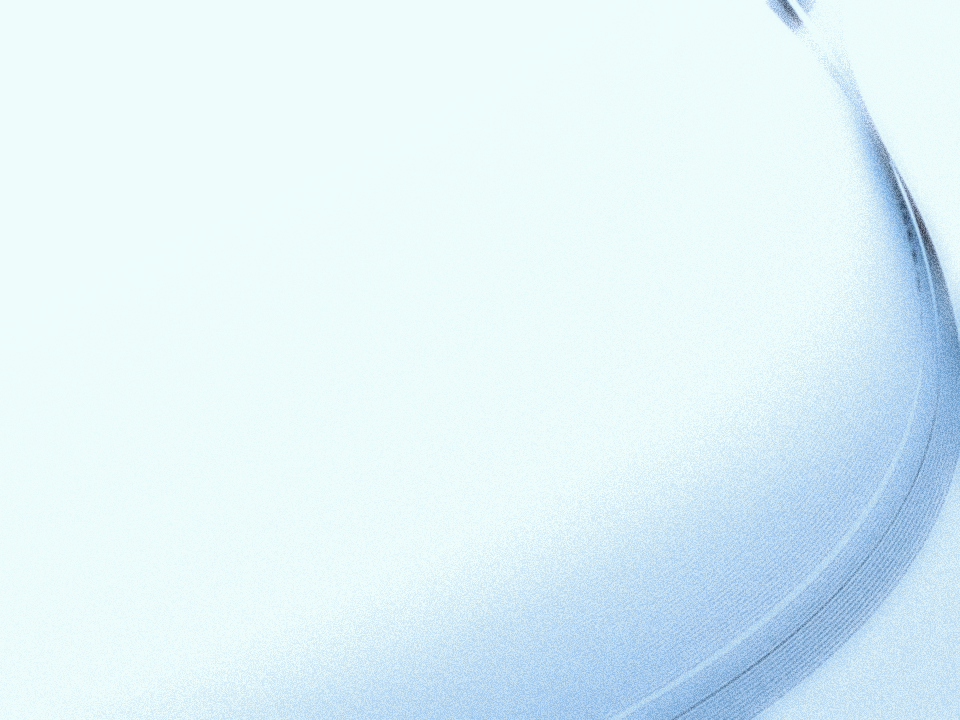 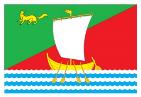 ПРИРОСТ
 65 млн.руб
ВСЕГО 
2020 г. 
842
 МЛН.РУБ.
ПРИРОСТ
 55 млн. руб
2019 год
2020 год
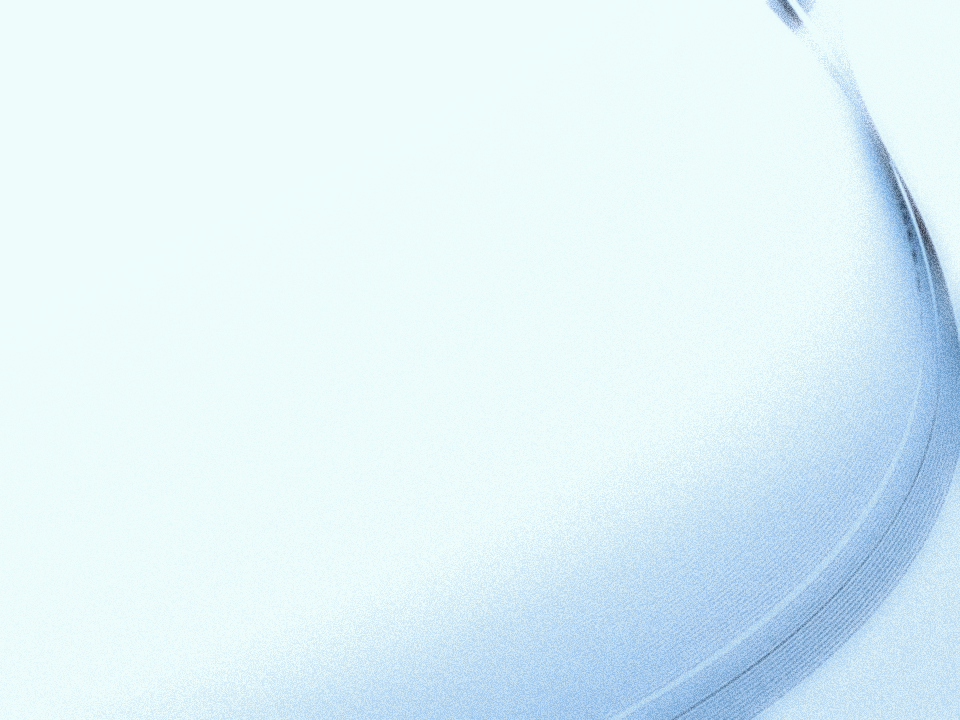 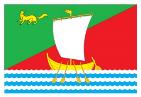 БЮДЖЕТ МО «ЖИГАЛОВСКИЙ РАЙОН»
ПОСТУПЛЕНИЕ НАЛОГА ФИЗИЧЕСКИХ ЛИЦ, МЛН.РУБ.
КРУПНЕЙШИЕ ПЛАТЕЛЬЩИКИ

ООО «ГАЗПРОМ БУРЕНИЕ»- 43 млн.руб (24%)
ООО «ГАЗПРОМ-ДОБЫЧА-ИРКУТСК»-17 млн.руб (10%)
ООО «СПЕЦИАЛИЗИРОВАННАЯ СТРОИТЕЛЬНАЯ КОМПАНИЯ ГАЗРЕГИОН»-10 млн.руб (6%)
ООО «УТТИСТ-БУРСЕРВИС»-19 млн.руб (11%)
ООО «БУРЭНЕРГО» - 9 млн.руб (5%)
ООО «КРАСНОДАРГАЗСТРОЙ»-8 млн.руб (4%)
16
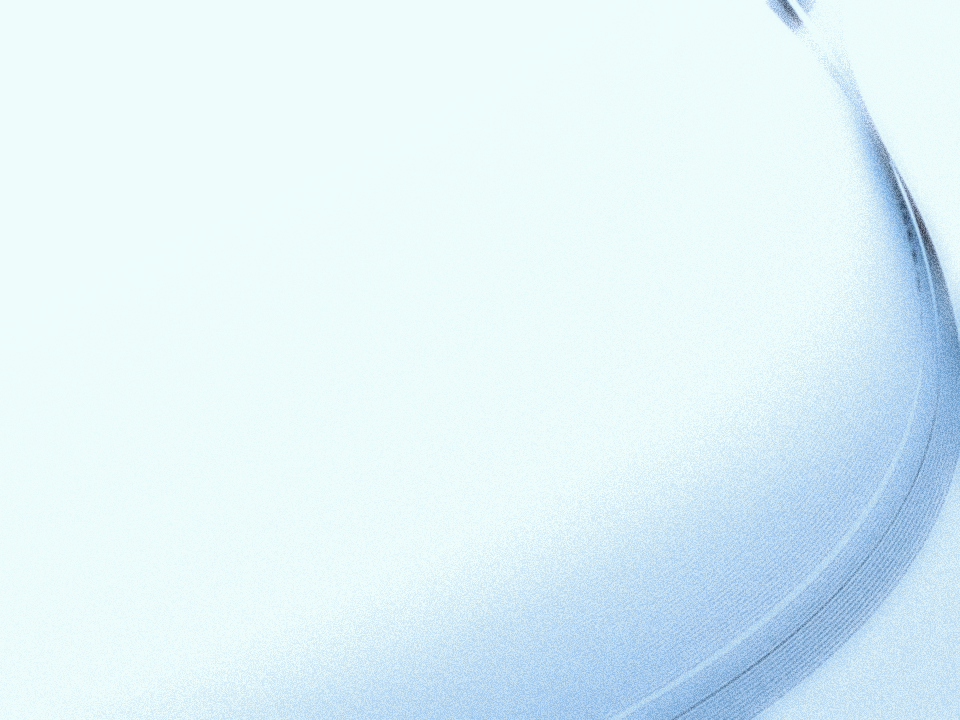 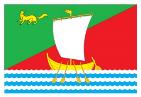 БЮДЖЕТ МО «ЖИГАЛОВСКИЙ РАЙОН»
СТРУКТУРА ДОХОДОВ В 2020 ГОДУ, МЛН.РУБ.
ВСЕГО 
2020 г. 
842
 МЛН.РУБ.
17
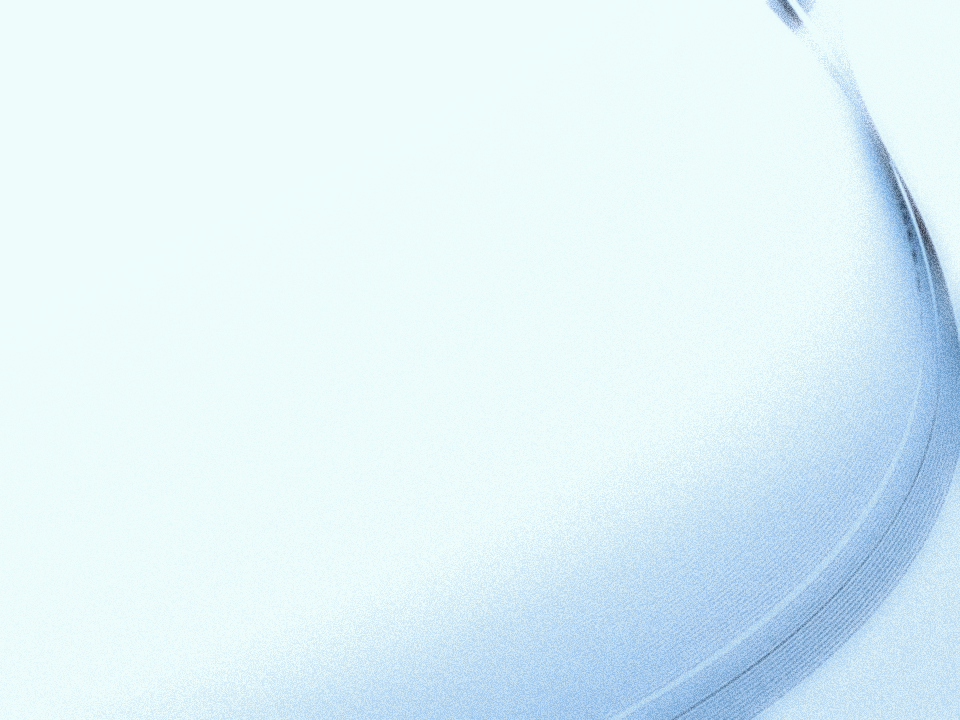 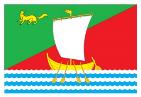 ПРИРОСТ
 28 млн. руб
ВСЕГО 
2020 г. 
839
 МЛН.РУБ.
2019 год
2020 год
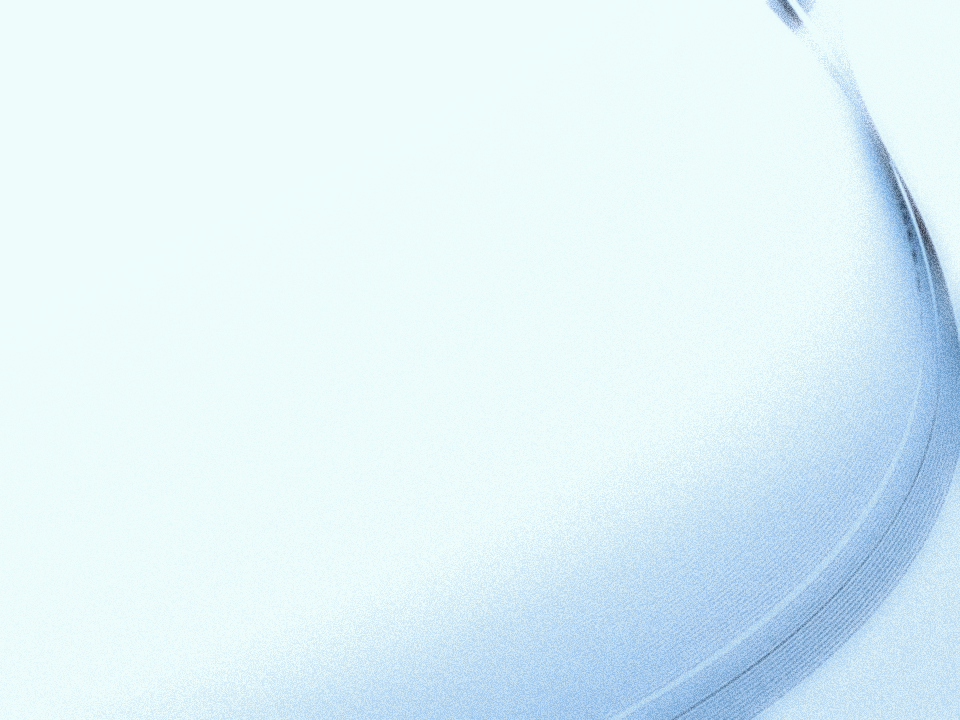 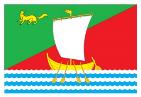 ПРИРОСТ
 97 млн. руб
ВСЕГО 
2020 г. 
839
 МЛН.РУБ.
2019 год
2020 год
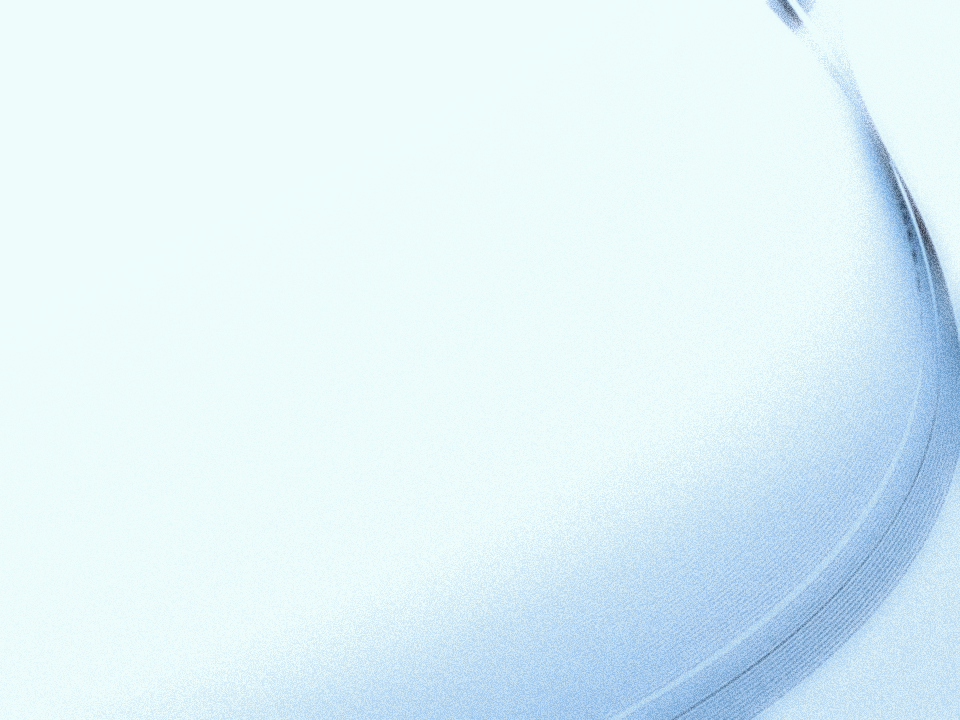 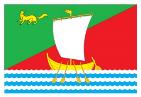 704
482
422
Муниципальная программа «Социальная политика»:«Профилактика социально-значимых заболеваний»
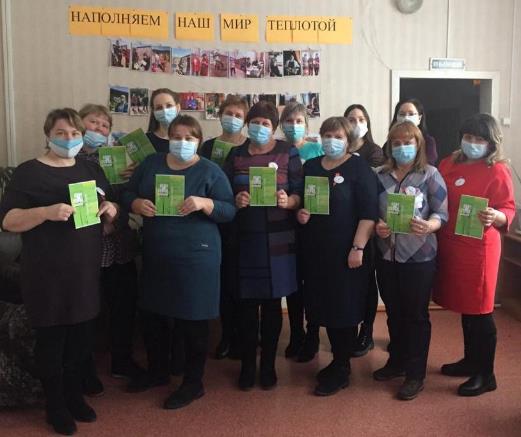 проведение акции «Красная ленточка», посвященная Всемирному дню борьбы со СПИДом;
Изготовление листовок, памяток по профилактике туберкулеза;
Проведение мероприятий, лекториев, презентаций (родительские собрания, классные часы, встречи с активами и т.д.)
«Медицинские кадры»
Денежные выплаты врачам и среднему мед. персоналу (2020 г. – 300 тыс. руб. врачам и 50 тыс. руб. – фельдшеру);

Предоставление мер материального стимулирования жителям, заключивших договор о целевом обучении по образовательным программам средне-специального и высшего образования по направлению  «Медицина».
«Старшее поколение»
Поздравление юбиляров, организация торжественных приемов в честь памятных дат;

Изготовление сборника «Планета пожилых людей»
Жигаловская районная общественная организация по оказанию помощи незащищенным слоям населения и духовно – нравственному воспитанию общества «Живи сердцем»
Развитие волонтерского движения;

Участие в акциях патриотической и профилактической направленности;

Победитель регионального конкурса с проектом фестиваль национальных культур «Родословие»
«Поддержка социально-ориентированных некоммерческих организаций»
Жигаловская районная общественная организация родителей детей-инвалидов «СВОЁ КРЫЛО»
Организация работы «Школы выходного дня»;
Реализация проекта «День рождение у тебя дома»;
Консультативная, правовая помощь семьям с детьми-инвалидами
Количество рассмотренных  материалов
Количество семей и  несовершеннолетних,  состоящих  на учете в Банке данных семей Иркутской области,  находящихся в социально-опасном положении,  а также снятых с учета
Количество несовершеннолетних, совершивших преступления
Развитие семейной политики
Проведение районных конкурсов «Что скрывает ночь?», «Стиль жизни – здоровье! 2020», «Капелькой добра согреем душу»; «Сказка на окне»;

Экскурсии, тренинги, эстафеты, игровые программы для несовершеннолетних, состоящих на профилактическом учете;

Приобретение пожарных извещетелей, ремонт электропроводки для семей, находящихся в трудной жизненной ситуации
Фельдшерско-акушерский пунктв д. Нижняя слобода
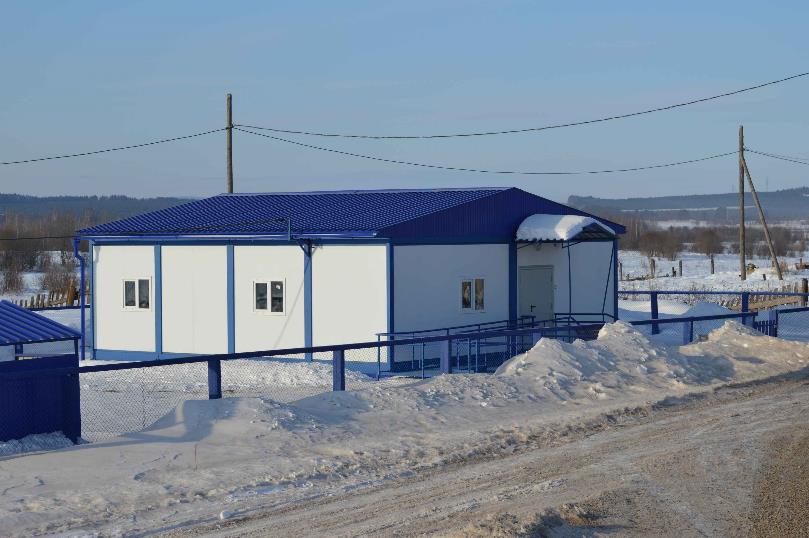 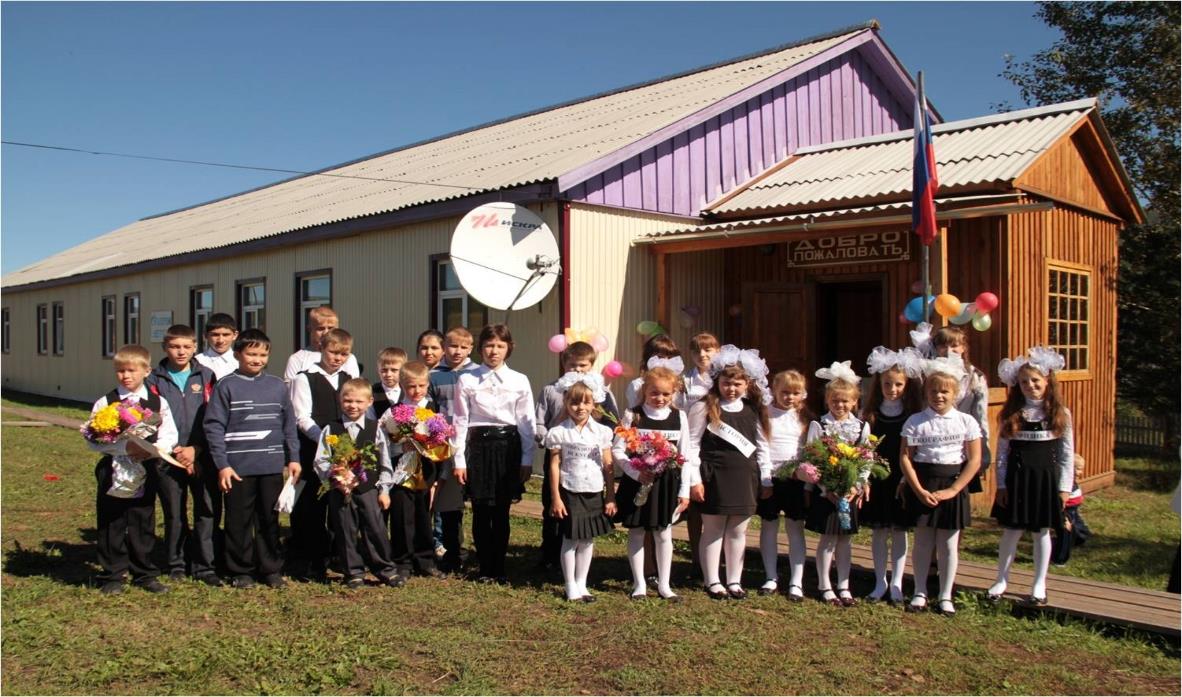 Укрепление материально-технической базы
Обновление мебели, мягкого инвентаря (Тимошинская школа, МКОУ Рудовская СОШ, Чиканская средняя школа)-1 255,7 тыс. рублей
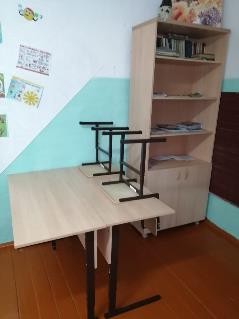 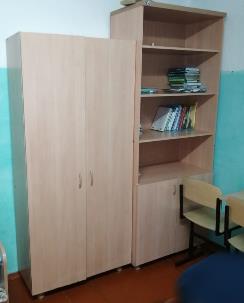 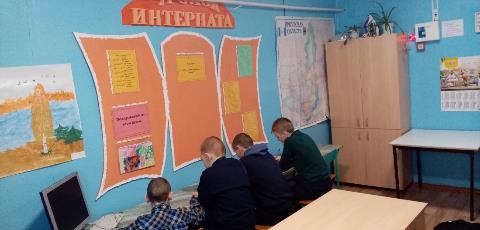 Создание условий для качественного функционирования организаций
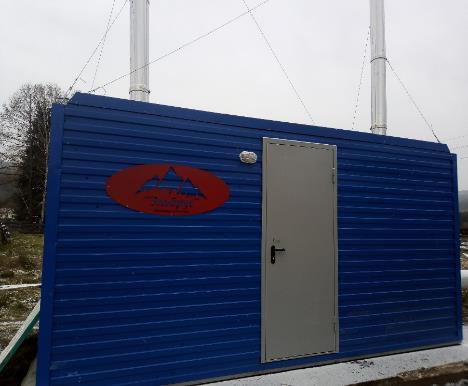 Установка котельных 
в Нижнеслободской
 начальной школе и

 Воробьевской 
начальной школе -7 459,2 тыс. руб.
Создание условий для качественного функционирования организаций
Приобретение  ассенизаторской машины Камаз-3 995,5 тыс.рублей
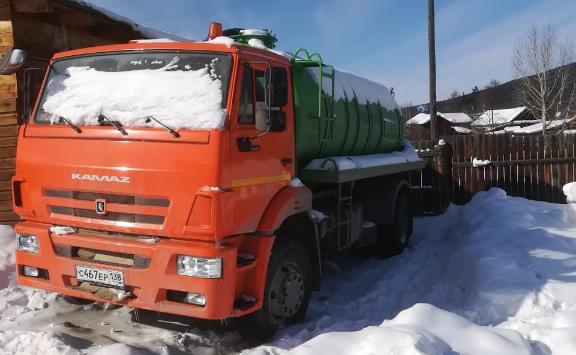 Создание условий для дистанционного и электронного обучения
Приобретение оргтехники (Жигаловская СОШ №1,СОШ №2,МКОУ Рудовская СОШ, Знаменская средняя школа, Дальнезакорская средняя школа, Чиканская средняя школа)-3 646,4 тыс. рублей
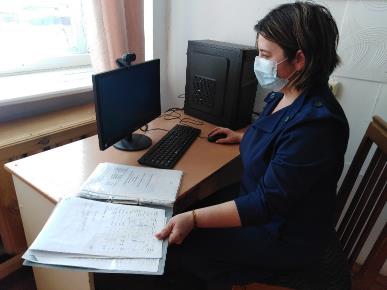 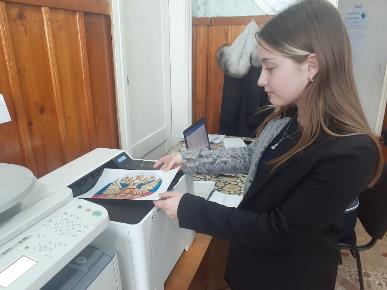 Создание условий для дистанционного и электронного обучения
Приобретение оргтехники(Тимошинская школа,Усть-Илгинская школа, Петровская школа,Лукиновская школа)-1 814,8 тыс. руб.(Местный Бюджет-109 тыс.руб)
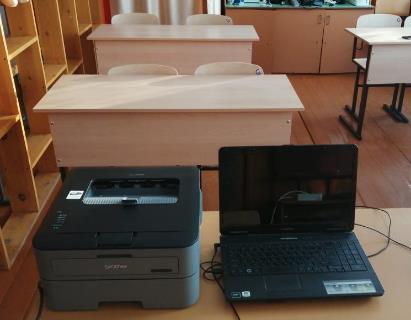 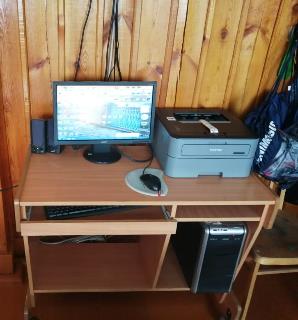 Муниципальный проект  «Современная школа»
Открытие Центра образования цифрового и гуманитарного профиля
 «Точка роста» -местный бюджет-120 тыс. рублей, областной бюджет-828 тыс. руб.
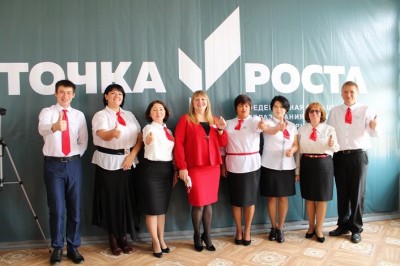 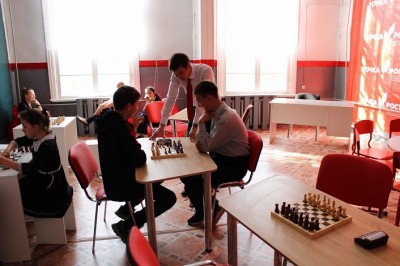 Конкурс «Учитель года», «Воспитатель года»
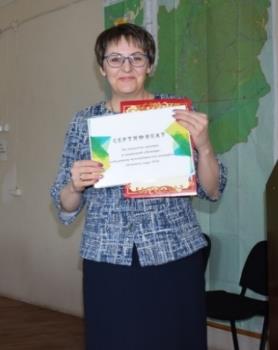 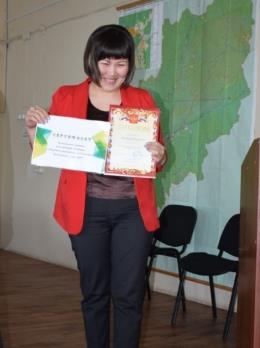 «Учитель и Воспитатель года -2020 г»- 70 тыс.руб  

ООО «Леспромсевер»  
Горбунов В.В.
(Приобретены 2 путевки для победителей)
Осинцева Анна Петровна
Жигаловская СОШ №1
Данилина Анна Николаевна
Детский сад №7
«Лучшая образовательная организация»
Детский сад №3 «Колокольчик»
Руководитель Ларионова О.Н
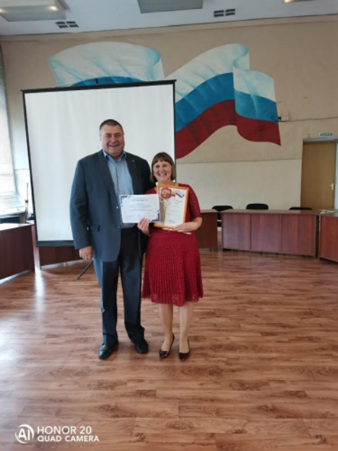 Тутурская средняя школа
Руководитель Спиридонова Л.М
Муниципальный проект «Учитель будущего»
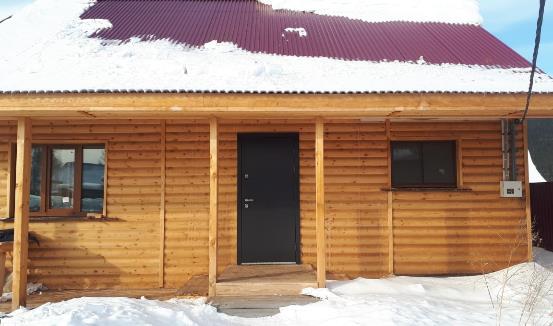 СОШ №2 п.Жигалово
учитель английского языка и информатики Смирнов И.М
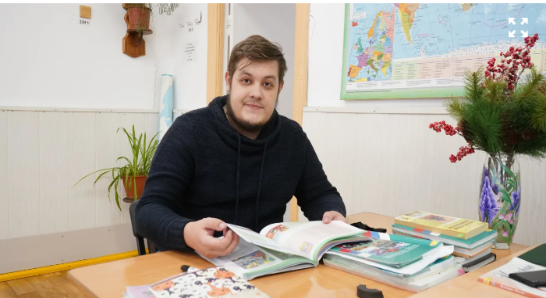 Муниципальный проект « Содействие занятости женщин- создание условий дошкольного образования для детей в возрасте до трёх лет»
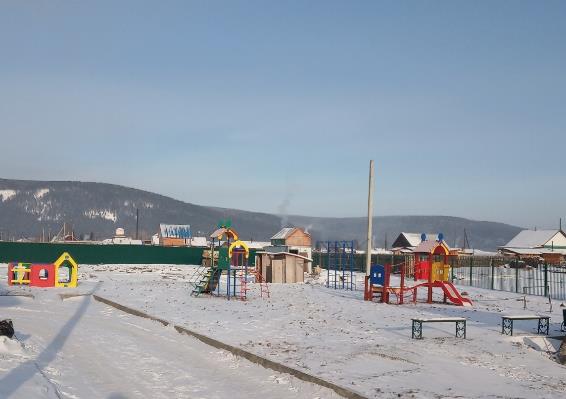 Создание условий для обеспечения доступности дошкольного образования в соответствии с ФГОС ДО
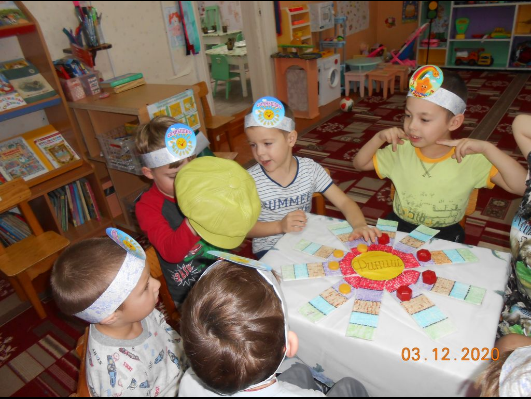 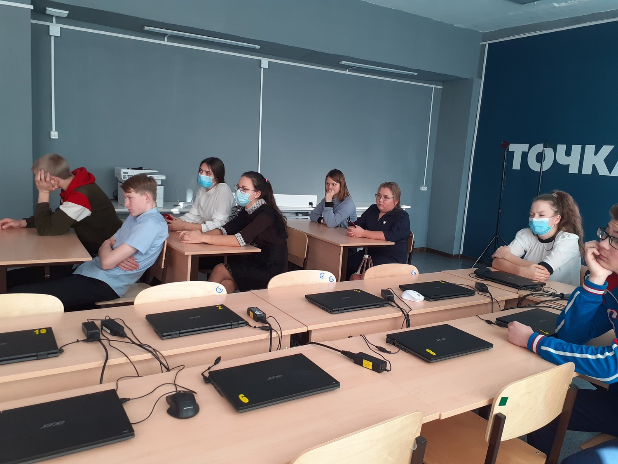 Конкурс «Ученик года-2020»
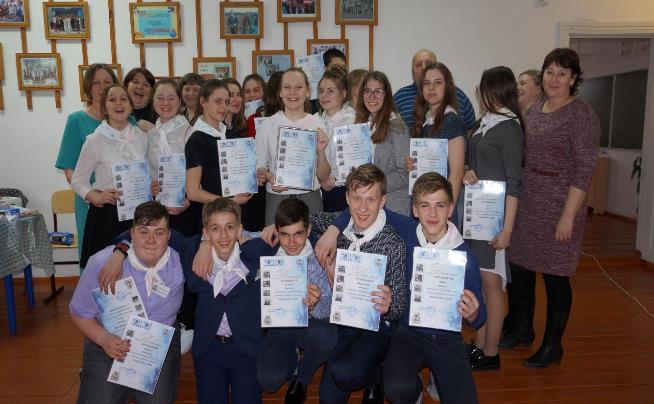 «Ученик года -2020 г» - 38,5 тыс.руб

ООО «Компания Спецмонтажпроект»
 Быков Андрей Александрович
(22 участника)
«Создание условий для обеспечения поступательного развития системы дополнительного образования»
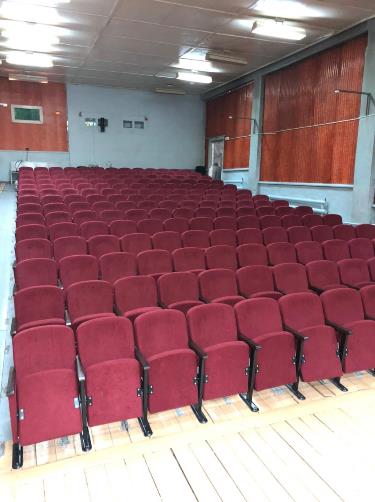 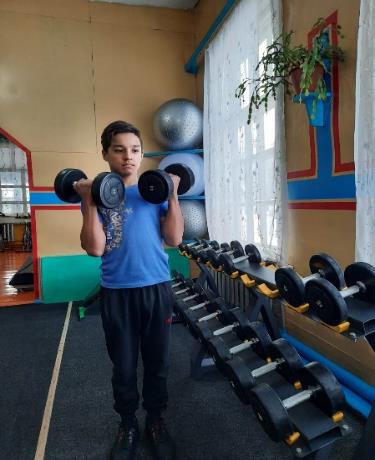 В рамках основного мероприятия ДЮСШ
 «СИЛА СИБИРИ» на выделенную субсидию в 2020г 
(Областной бюджет – 607,9 тыс. руб.,
 местный  бюджет– 38,8 тыс. руб.) 

Дом творчества –замена кресел в зале 
-981,6 тыс. рублей.
Создание условий для организации питания
В течение года проведен ремонт пищеблока детского сада №5 
(922 тыс. рублей)
 приобретено оборудование на пищеблок Жигаловской СОШ №1 (795,4 тыс. рублей)
Детского сада №12 «Якорек»
 (54,6 тыс. рублей)
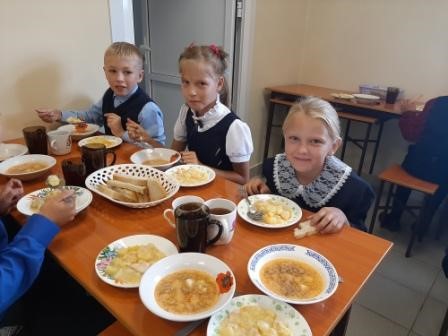 Создание условий для безопасного функционирования организаций
Приобретение рециркуляторов, многоразовых и одноразовых масок, бесконтактных термометров, дезинфицирующих средств, проведение медицинских осмотров -7 303,6 тыс. рублей ( 24 учреждения)
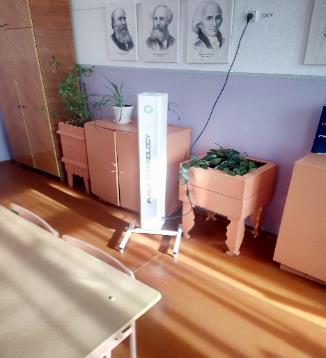 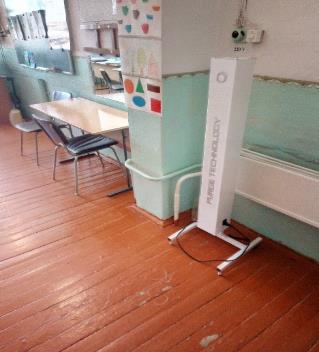 Программа «Народные инициативы-2020»
Всего : 1 723,6 тыс.руб  Областной бюджет-1 620,2 тыс.руб Местный бюджет-103,4тыс.руб
Дошкольные организации(№1,№12,№5,№6)–мебель.Сумма-726,6тыс.руб
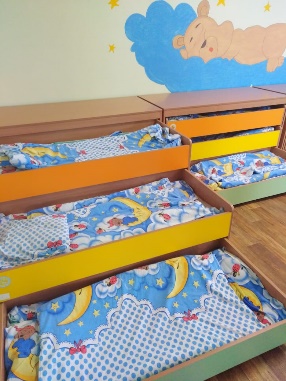 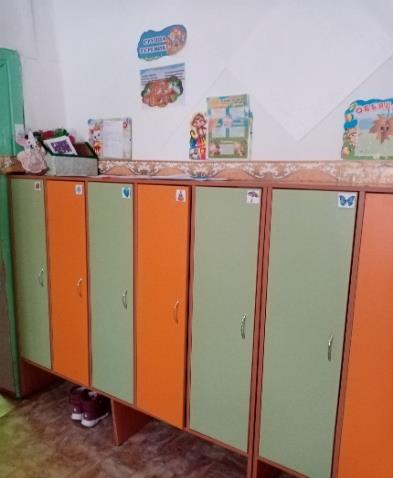 Программа «Народные инициативы-2020»
Общеобразовательные организации(7 средних школ и 2 основные школы) – учебные средства в кабинет технологии  и домоводства. Сумма-751т.р.
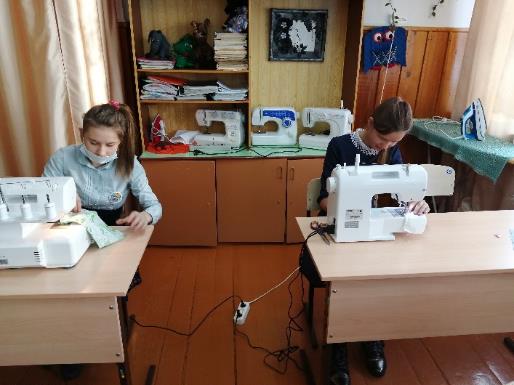 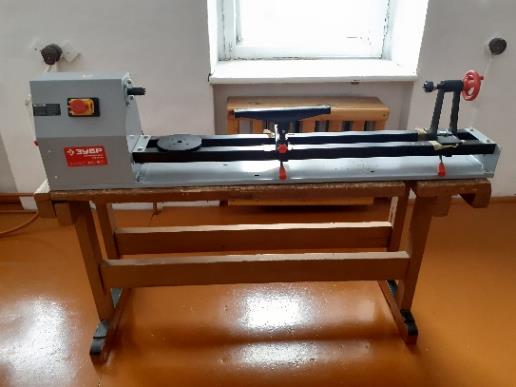 Физкультурно-оздоровительный комплекс 
в р.п. Жигалово
Стоимость строительства
122 971 тыс.руб.
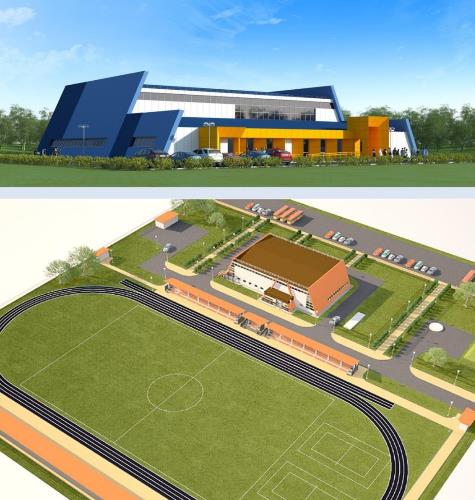 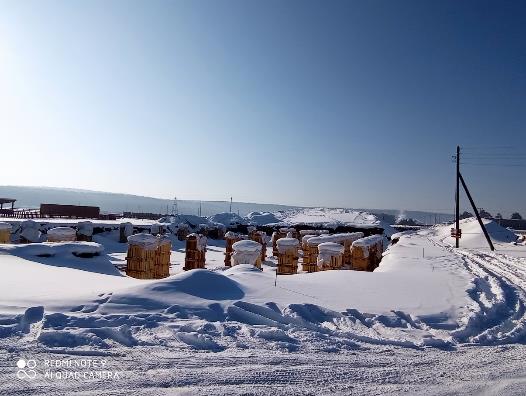 Детский сад на 120 мест в п. Жигалово (под выкуп)
Сумма освоенных средств составила
138 221,4 тыс.руб.
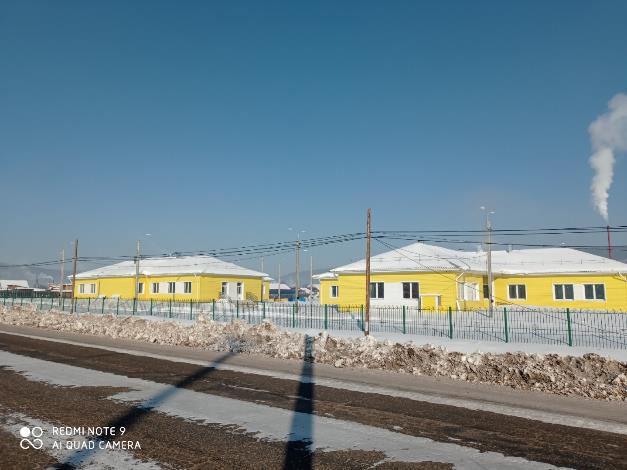 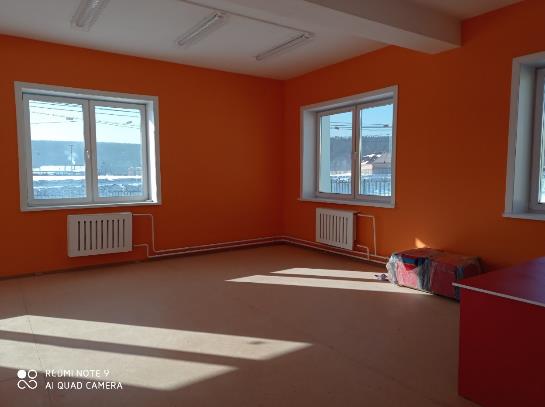 Спортивно-оздоровительный комплекс в с. Знаменка
Стоимость строительства
47 909 тыс. руб.
Сумма освоенных средств составила 39млн. 742 тыс. руб.
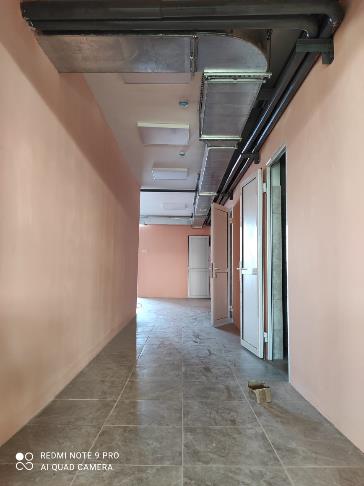 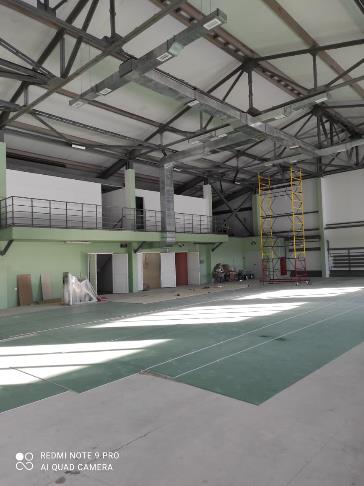 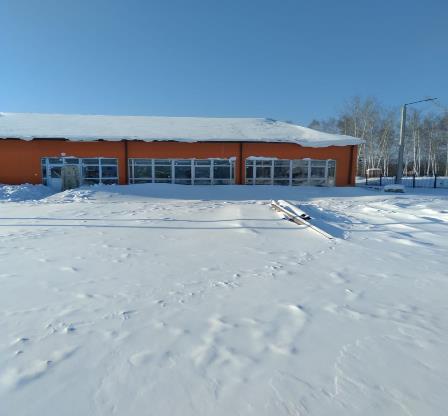 Детский сад на 240 мест в р.п. Жигалово
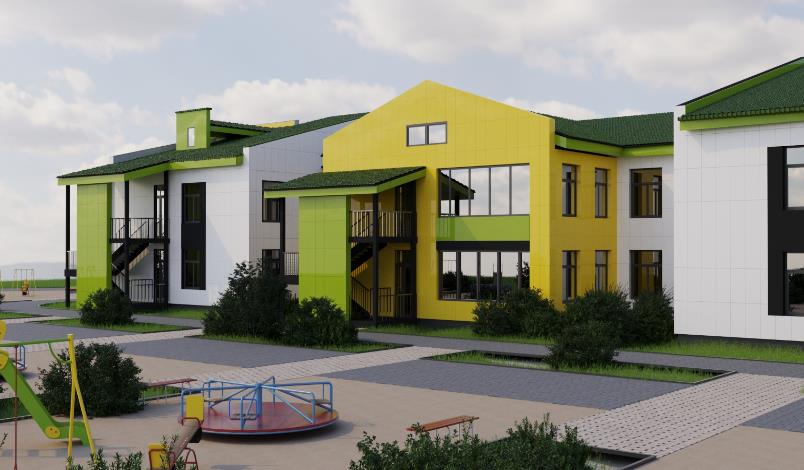 Предварительная стоимость
строительства
447 603 тыс. руб.
Строительство средней школы на 520 мест 
в р.п. Жигалово
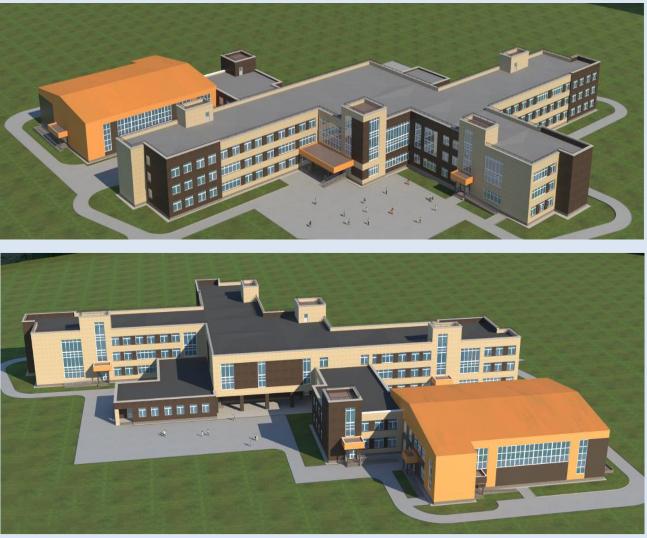 Предварительная стоимость
строительства
541 953 тыс. руб.
Пешеходный мост через р. Лена у с. Тутура
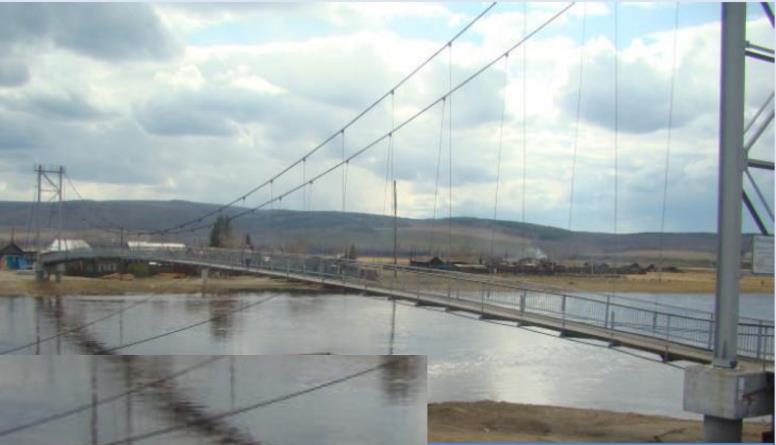 Предварительная стоимость
строительства
320 млн. руб.
Строительство Коммунальной инфраструктуры по ул. Полевая, в р.п. Жигалово
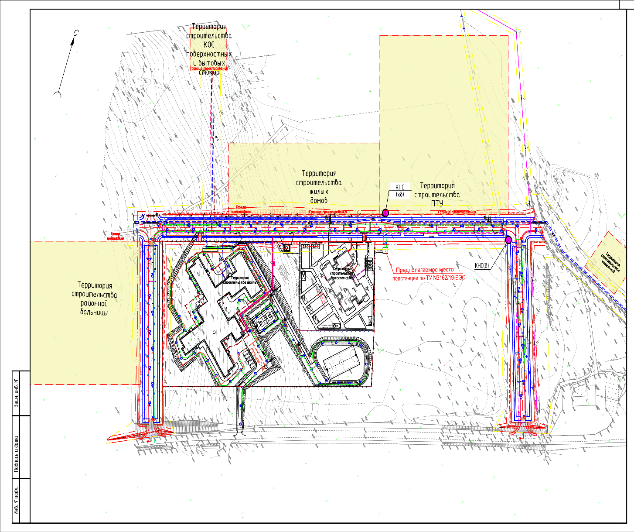 Свинарник ООО «Еланское»
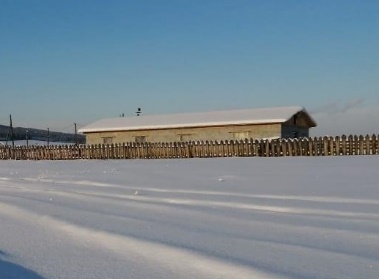 Производство зерна по всем категориям хозяйств, (тонн)
Субсидии для сельскохозяйственных товаропроизводителей, полученные из федерального, областного за 2020 год, тыс. руб.
Средняя заработная плата во всех категориях хозяйств по годам (руб.)
Доходы от сдачи в аренду недвижимого имущества
Доходы от продажи земельных участков
Финансирование на подготовку объектов ЖКХ и социальной сферы к отопительному сезону
Котельная мощностью 0,45 МВт для детского сада на 120 мест
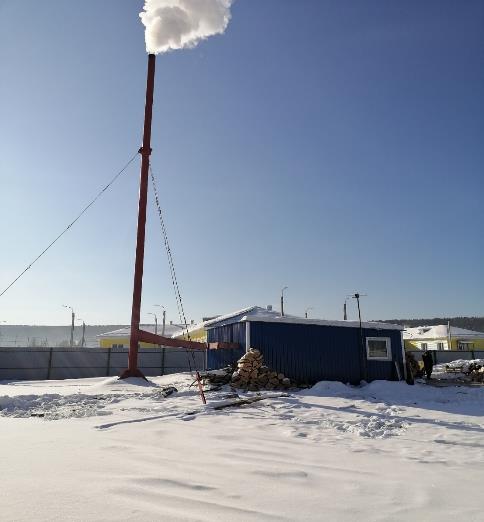 Сеть учреждений
Расходы на обеспечение деятельности учреждений культуры (млн. руб.)
Межпоселенческая центральная библиотека
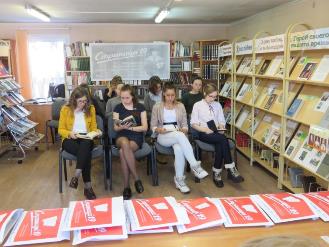 Число посещений Межпоселенческой центральной библиотеки
Комплектование книжного фонда (тыс. руб.)
Мероприятия МКУК Межпоселенческая центральная библиотека
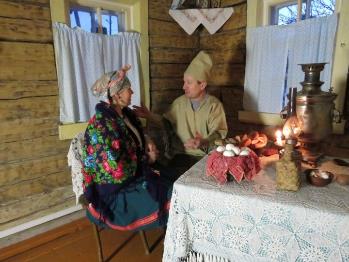 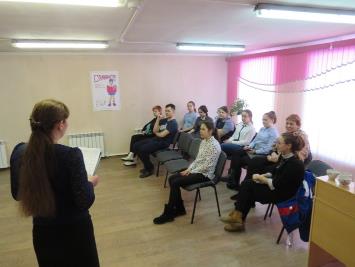 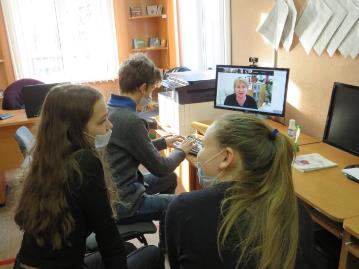 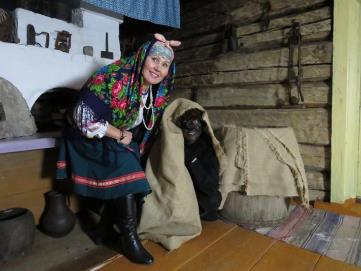 Участие творческих коллективах в фестивалях и конкурсах
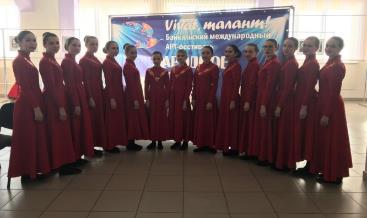 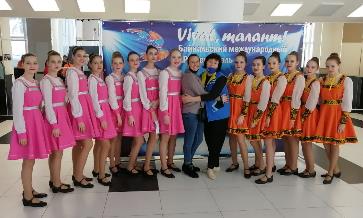 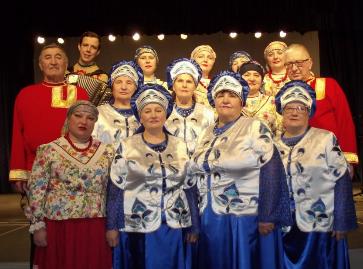 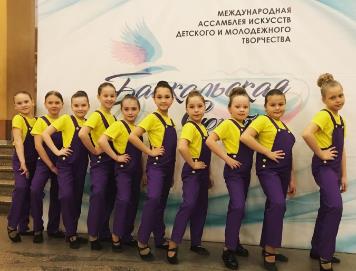 Мероприятия МКУК МежпоселенческийДом Культуры
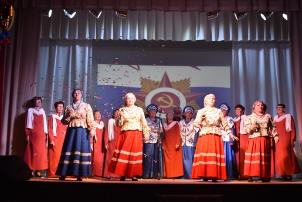 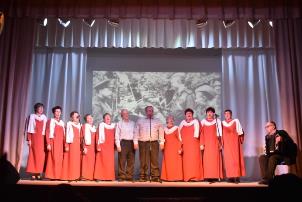 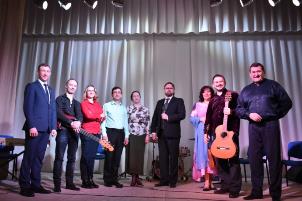 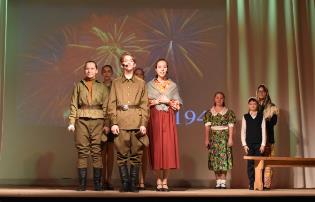 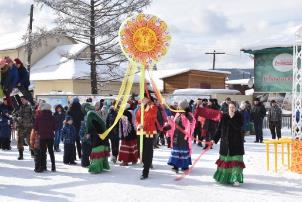 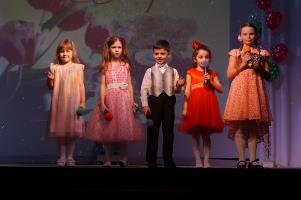 Финансирование спортивных мероприятий(ТЫС.РУБ.)
Количество спортивных сооружений и процент занимающихся
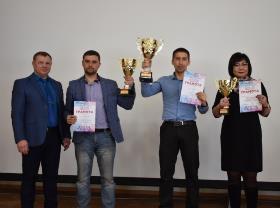 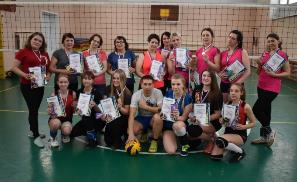 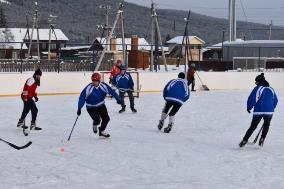 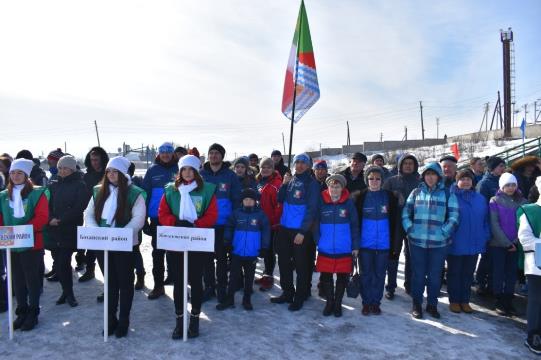 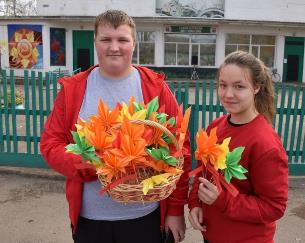 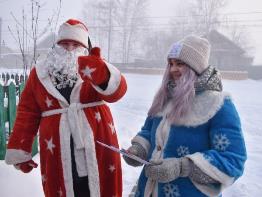 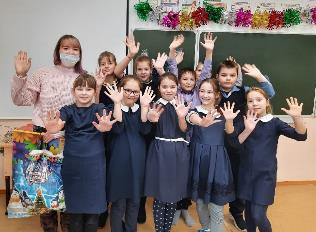 Поздравление ветеранов образования
Акция 
«Поделись подарками»
День пожилого человека
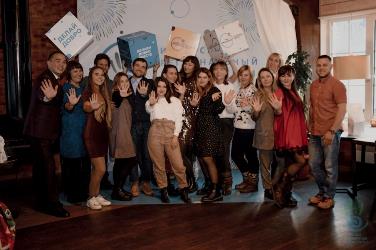 Слет Иркутского регионального волонтерского центра
Решения по делам об административных правонарушениях, принятые административной комиссией
КОЛИЧЕСТВО  ПРОТОКОЛОВ , РАССМОТРЕННЫХ АДМИНИСТРАТИВНОЙ КОМИССИЕЙ МУНИЦИПАЛЬНОГО ОБРАЗОВАНИЯ «Жигаловский район» по законам Иркутской области
Штрафы, налагаемые административной комиссией муниципального образования «Жигаловский район»
Рассмотрение обращений граждан
Мероприятия по противодействию коррупции